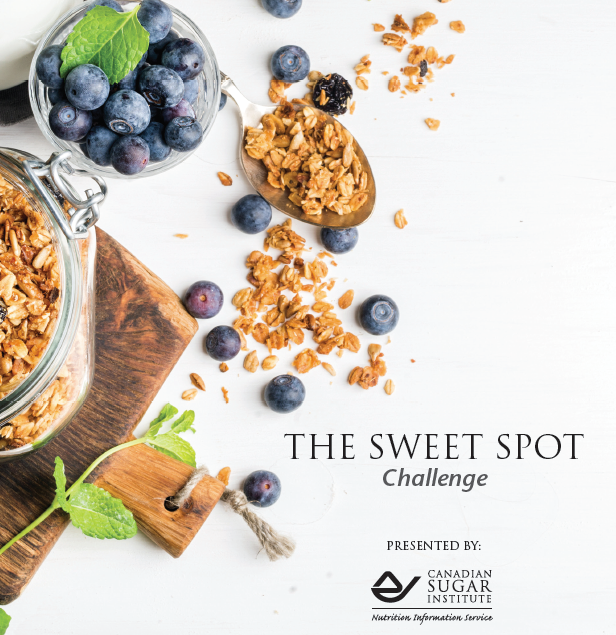 100 grams total sugars
Sample meal plan
EVENING SNACK
 X g sugars
BREAKFAST 
X g sugars
Food/beverage item
Amount
X g sugars
Food/beverage item
Amount
X g sugars
Food/beverage item
Amount
X g sugars
Food/beverage item
Amount
X g sugars
Food/beverage item
Amount
X g sugars
Food/beverage item
Amount
X g sugars
Food/beverage item
Amount
X g sugars
Food/beverage item
Amount
X g sugars
What does 100
grams of total 
sugars per day 
look like?
Food/beverage item
Amount
X g sugars
Food/beverage item
Amount
X g sugars
Food/beverage item
Amount
X g sugars
Food/beverage item
Amount
X g sugars
Food/beverage item
Amount
X g sugars
Food/beverage item
Amount
X g sugars
Food/beverage item
Amount
X g sugars
Food/beverage item
Amount
X g sugars
Food/beverage item
Amount
X g sugars
DINNER
X g sugars
LUNCH  
X g sugars
Food/beverage item
Amount
X g sugars
AFTERNOON SNACK X g sugars